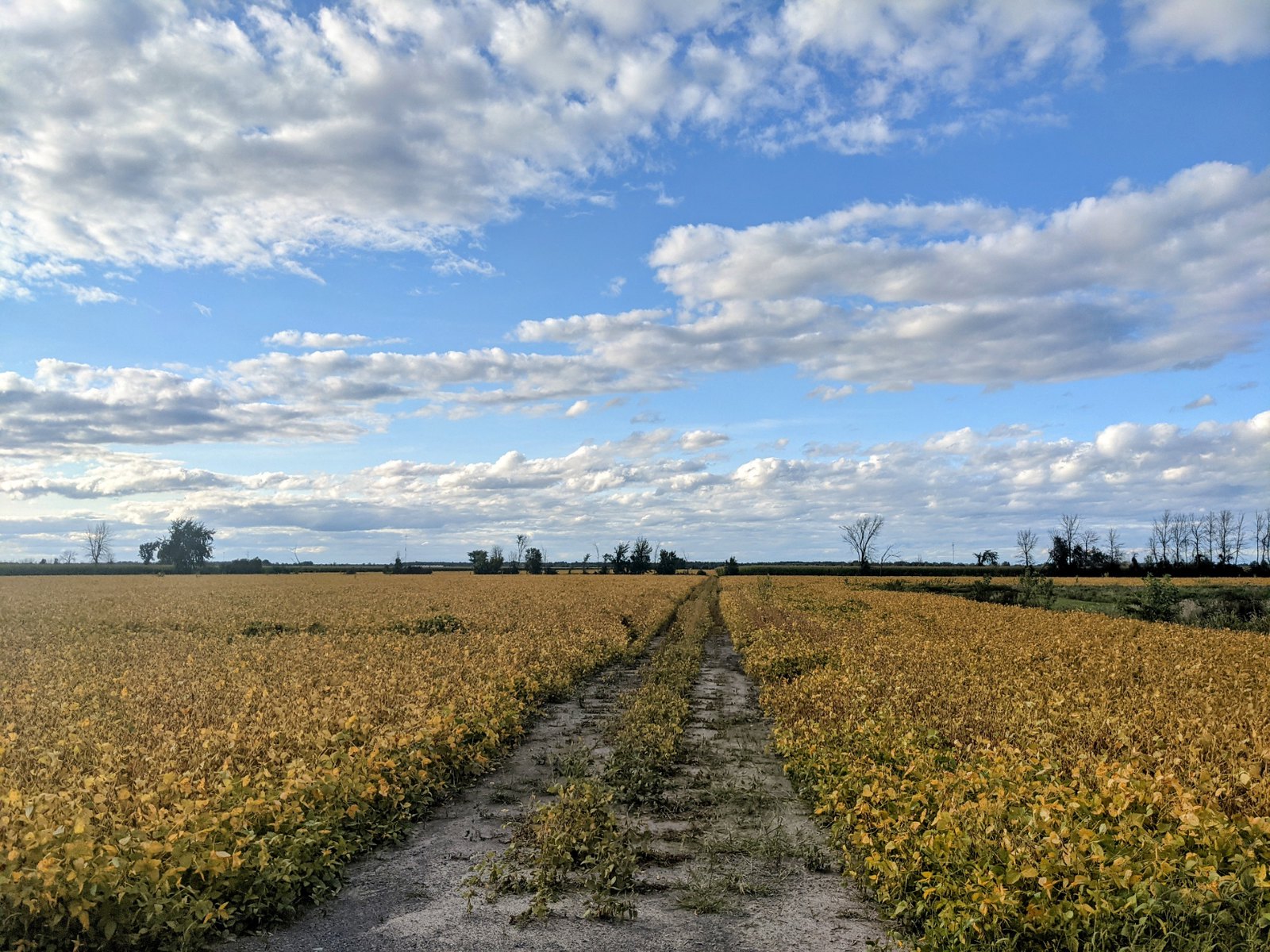 Learning and Teaching in a Pandemic: Opportunities, Challenges and Lessons Learned
Stephen Downes
TILT Annual Learning and Teaching Conference (ALTC) 2021 
September 14, 2021
The Three Conference Themes
Active, Collaborative Learning (ACL)–a continuum of practice(s): Stories from Lockdown / Socially Distanced Classrooms;
Teaching, Technology and the Pandemic: Everyday Scholarship Stories of Digital Tools and Technologies; and,
Being Together, While Apart: Sustaining Learning Communities through and beyond Covid.
Collaborative
Active, Collaborative Learning (ACL)–a continuum of practice(s): Stories from Lockdown / Socially Distanced Classrooms
Are we really ‘working together’ toward common outcomes?
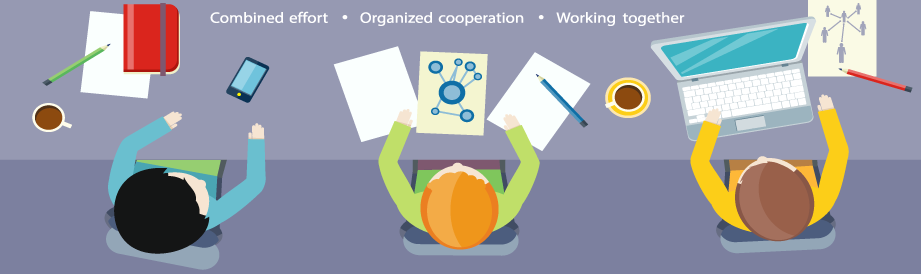 Image: https://www.itweapons.com/tips-for-improving-office-communication-collaboration/
Collaborative
Active, Collaborative Learning (ACL)–a continuum of practice(s): Stories from Lockdown / Socially Distanced Classrooms
By ‘collaboration’ do we not just mean ‘better communication’?
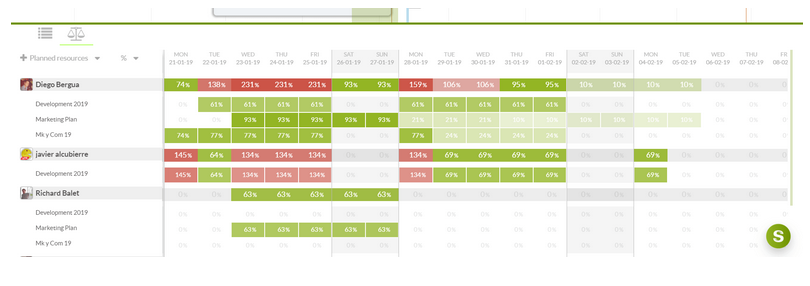 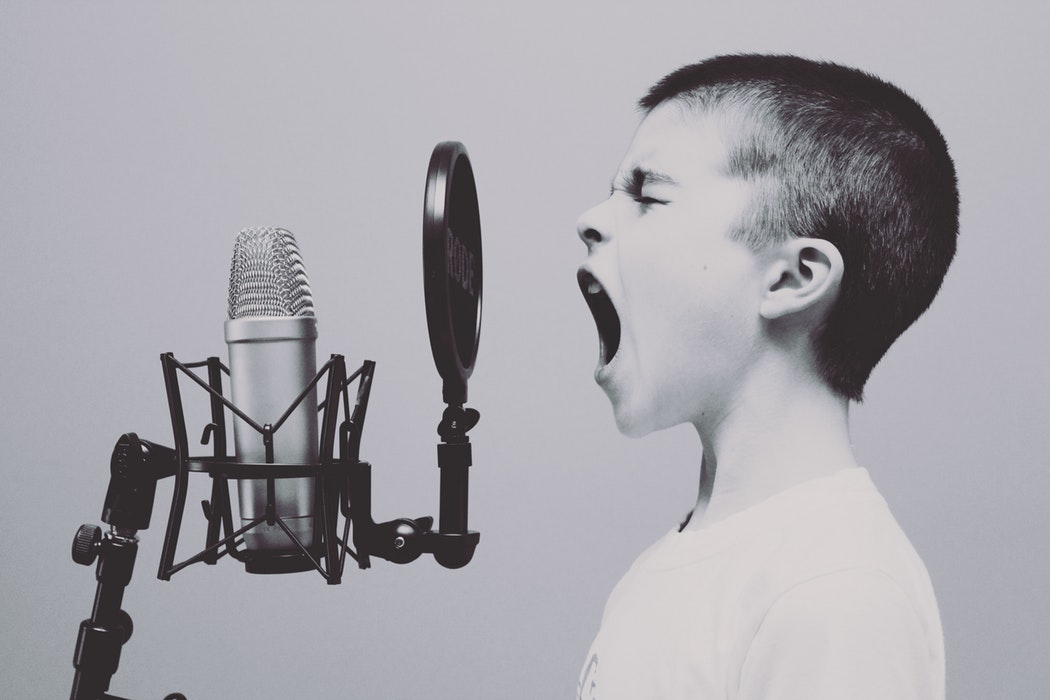 Images: https://www.sinnaps.com/en/project-management-blog/collaborative-communication
Collaborative
Active, Collaborative Learning (ACL)–a continuum of practice(s): Stories from Lockdown / Socially Distanced Classrooms
What do we mean by ‘active’?
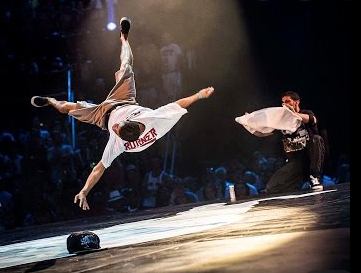 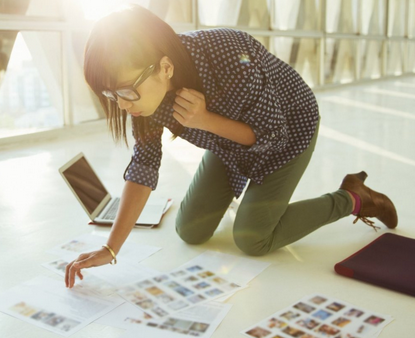 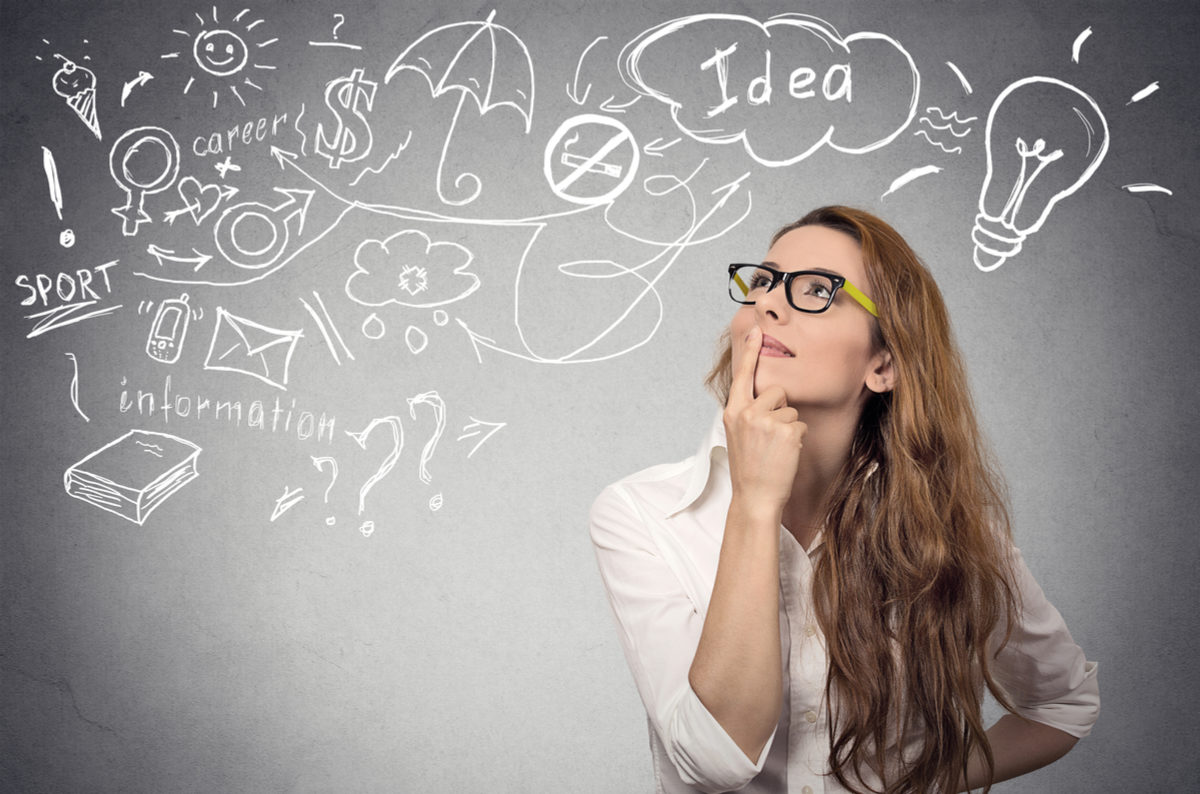 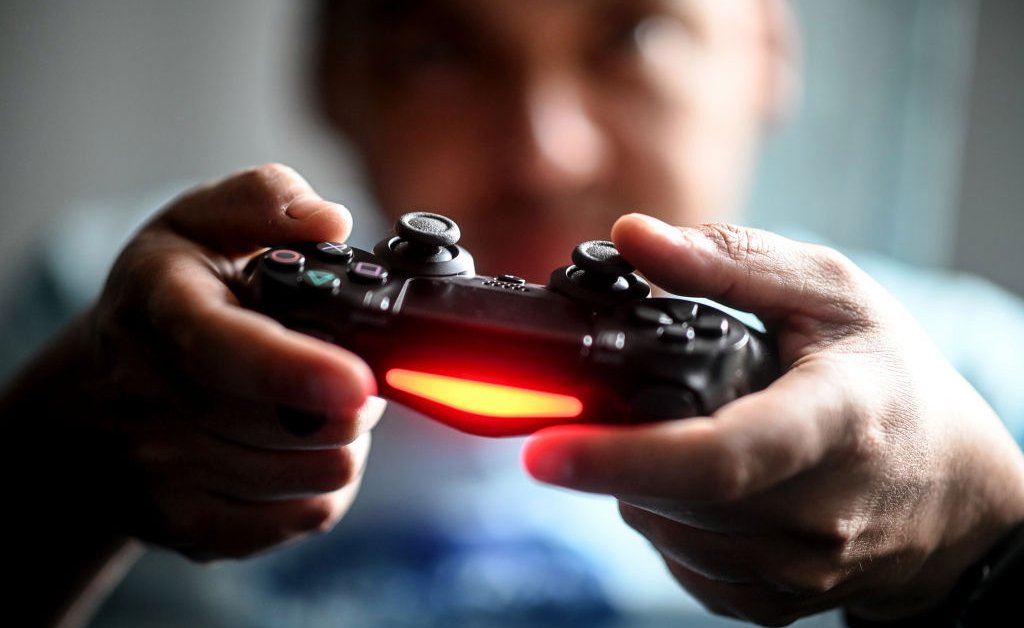 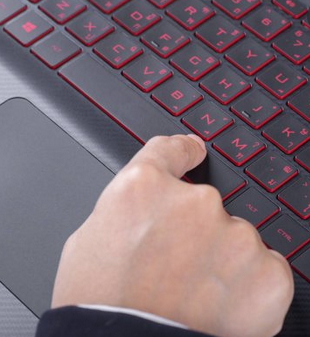 Breaking?
Playing?
Choosing?
Creating?
Liking?
Pushing buttons?
Finding?
Competing?
[Speaker Notes: Images:

Buttoms: Lightfield, https://lightfieldstudios.net/229703214/stock-photo-cropped-view-woman-pushing-button.html 
Choosing: Niche, https://www.niche.com/blog/3-things-you-might-not-consider-before-choosing-a-college-but-should/ swi
Playing: Time, https://time.com/5824415/video-games-quarantine/d
Creating: Inc. https://www.inc.com/chris-dessi/why-you-need-to-create-something-every-day.html 
Breakingf: https://www.youtube.com/watch?v=kleBuzNDdTQ]
Scholarship
Teaching, Technology and the Pandemic: Everyday Scholarship Stories of Digital Tools and Technologies
What is ‘teaching’ anyway?
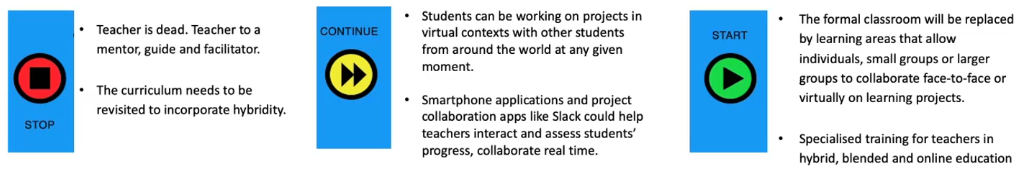 From: Meha Jayaswal and Mahima Hasija (ALTC Frings)
Scholarship
Teaching, Technology and the Pandemic: Everyday Scholarship Stories of Digital Tools and Technologies
Is this really true?
“Technology is not the learning outcome. It is the medium. It’s a tool. And learning has to be platform agnostic. It is just a tool in our hands.”
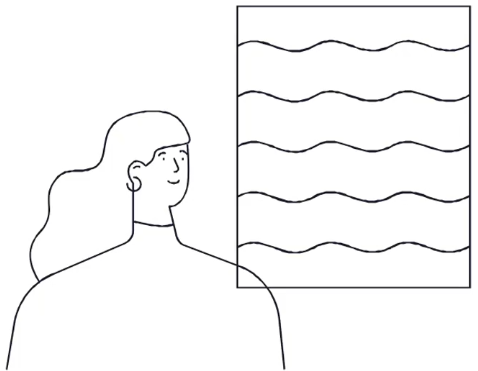 From: Meha Jayaswal and Mahima Hasija, quoting George Couros (ALTC Fringe)
Scholarship
Teaching, Technology and the Pandemic: Everyday Scholarship Stories of Digital Tools and Technologies
Does there have to be a learning objective?
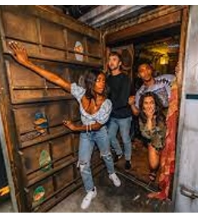 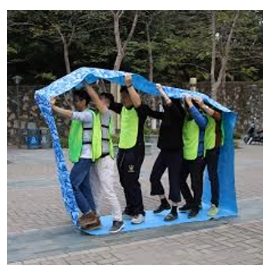 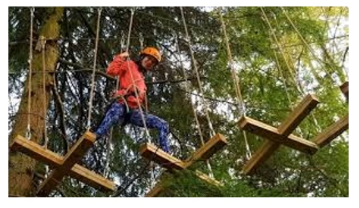 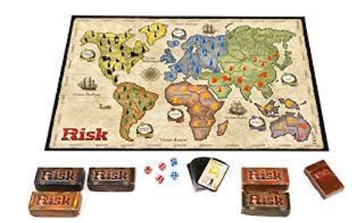 From: Shish Malde (ALTC Fringe)
[Speaker Notes: Games versus ‘serious games’
Jane McGonigal – students spend 10,000 hours ‘learning’, but also 10,000 hours playing games (esp. online games)
What do they learn? McGonigal: Optimism, trust, happiness, meaningfulness, perception, reaction time
Daphine Bavelier: concentration, multi-tasking, sustained improvement]
Scholarship
Teaching, Technology and the Pandemic: Everyday Scholarship Stories of Digital Tools and Technologies
Is this learning, or propaganda?
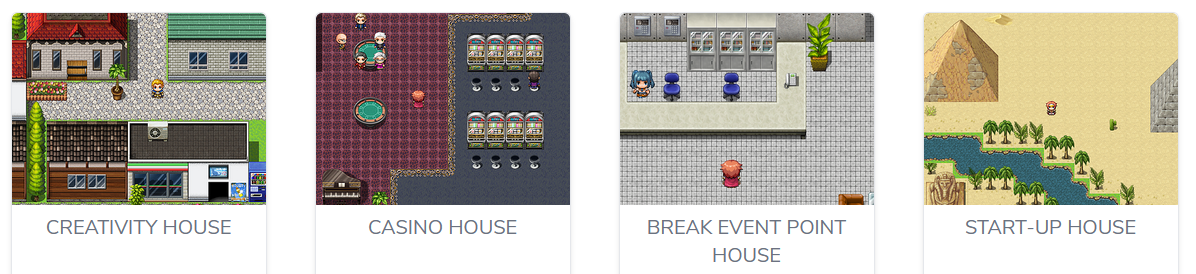 From: Entrepoly  discussed in https://isgee.eu/  Shish Malde (ALTC Fringe)
Communities
Being Together, While Apart: Sustaining Learning Communities through and beyond Covid
Who is in our community? Who isn’t?
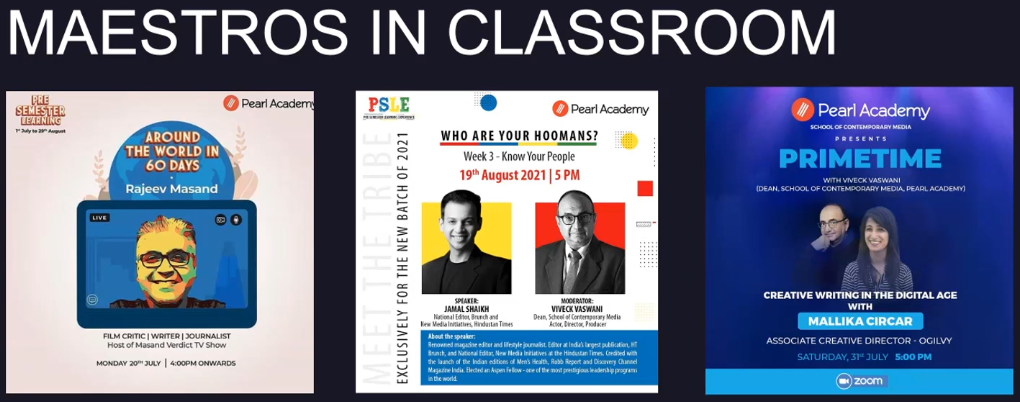 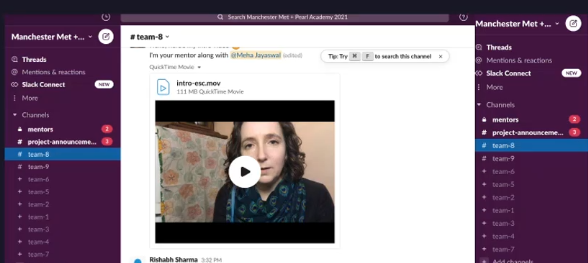 From: Meha Jayaswal and Mahima Hasija (ALTC Fringe)
Communities
Being Together, While Apart: Sustaining Learning Communities through and beyond Covid
Can we actually create community?
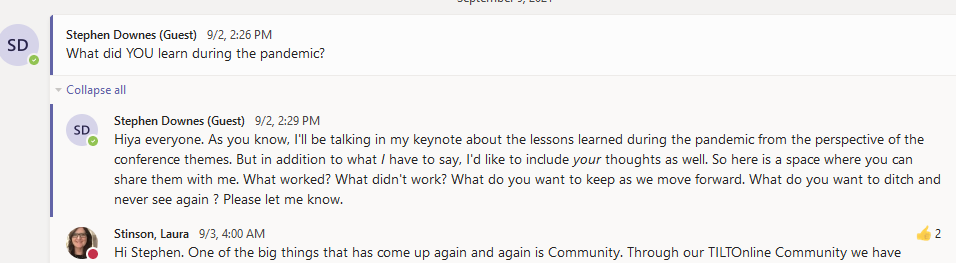 https://teams.microsoft.com/_?tenantId=8acbc2c5-c8ed-42c7-8169-ba438a0dbe2f#/conversations/Live%20Fringe%20Sessions?threadId=19:96ca032d06d7413fa57ecbe3d4dcca60@thread.tacv2&messageId=1631176852970&replyChainId=1630607217581&ctx=channel
As faculty and instructors…
What are we learning?
What can we build on?
What changes can we make?
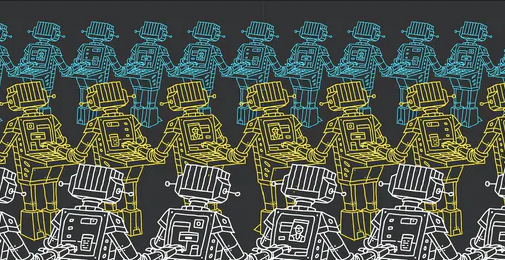 Image: https://www.edsurge.com/news/2018-07-02-why-are-we-still-personalizing-learning-if-it-s-not-personal
[Speaker Notes: What are we learning from this experience about teaching and learning?
What can we build on as we get back to class in 2021?
What changes can we make to how we teach, assess and work with students to make learning more effective?]
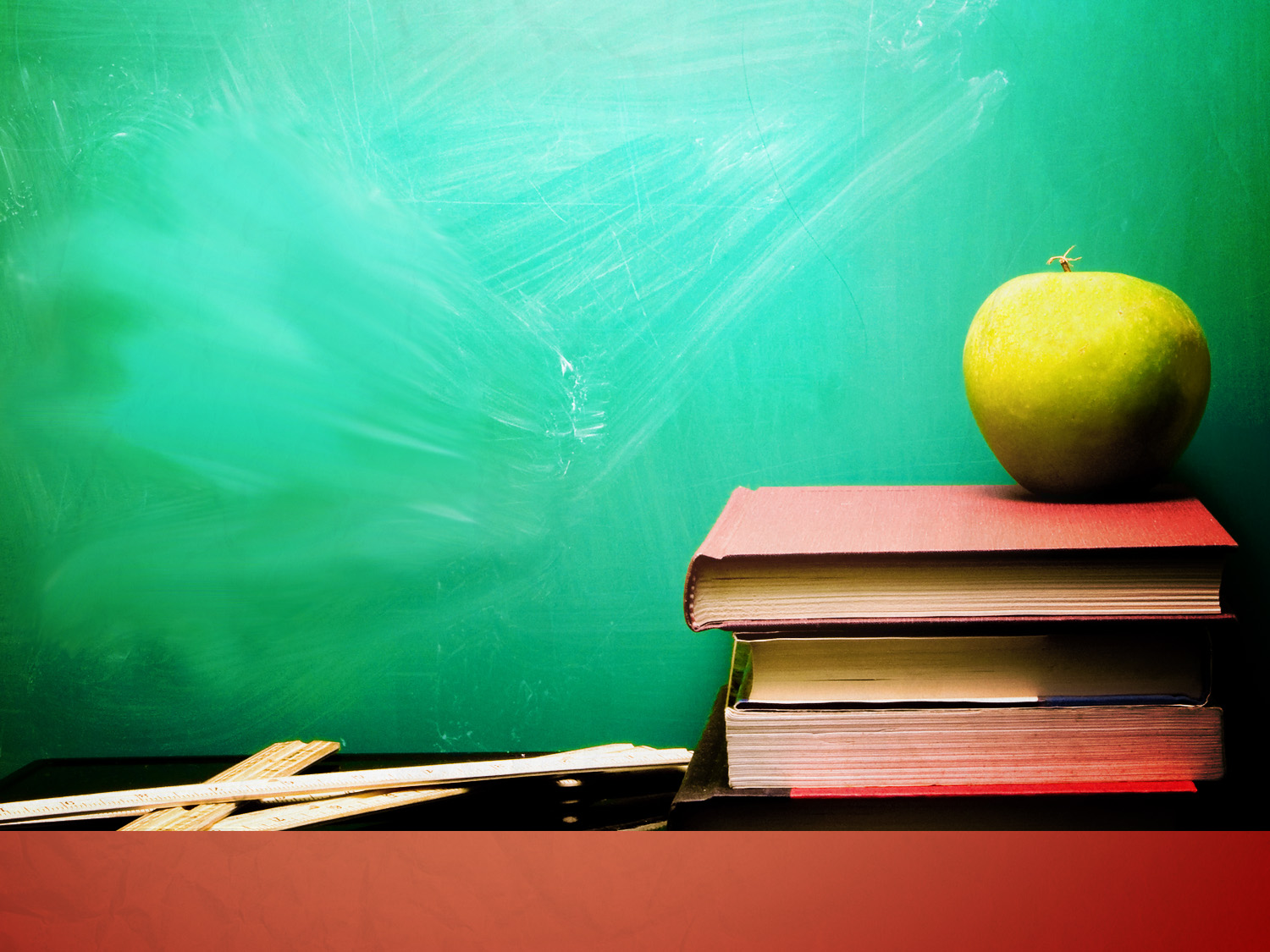 10 Lessons
Any change will be hard at first.
We can’t directly compare the new thing with the old thing. 
We need to give ourselves some time
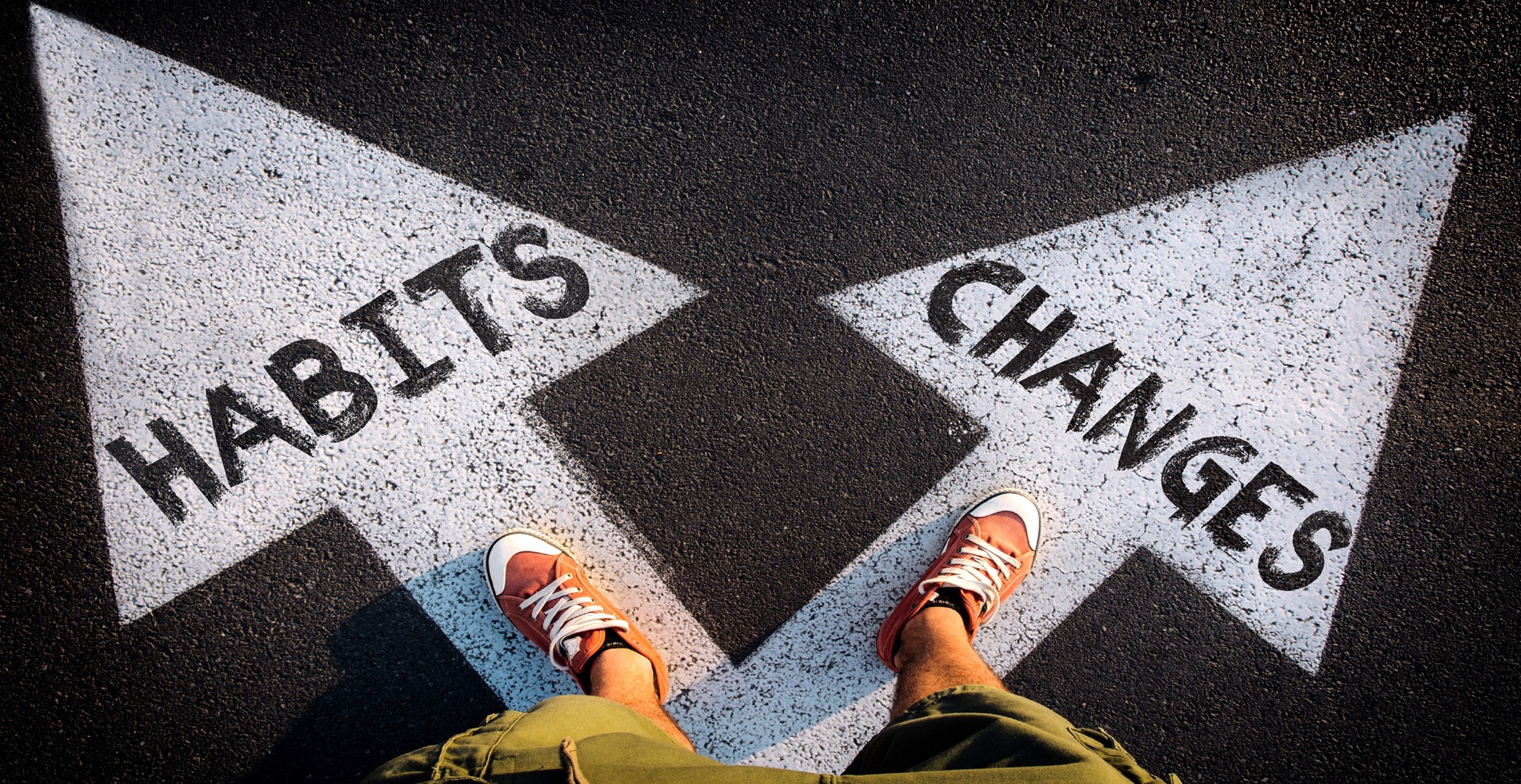 Image: https://medium.com/mind-munchies/why-is-change-so-hard-807eae0b2dcb
[Speaker Notes: It was hard to jump right into remote learning, and it was hard to jump back into the new classroom environment. So we can’t directly compare the new thing with the old thing. We have to give ourselves some time to get used to it and for people to get good at it.]
Any change will be hard at first.
We can’t directly compare the new thing with the old thing. 
We need to give ourselves some time
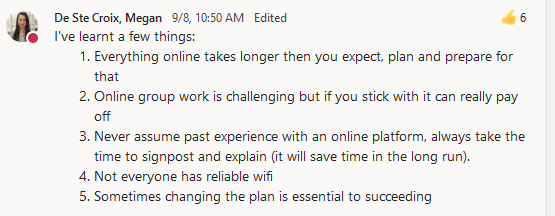 Any change will be hard at first.
We can’t directly compare the new thing with the old thing. 
We need to give ourselves some time
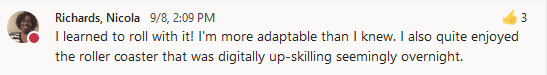 Learning is social.
We knew that already
Some outcomes are social 
We learn as a community
We exchange ideas, conduct trade, and develop networks
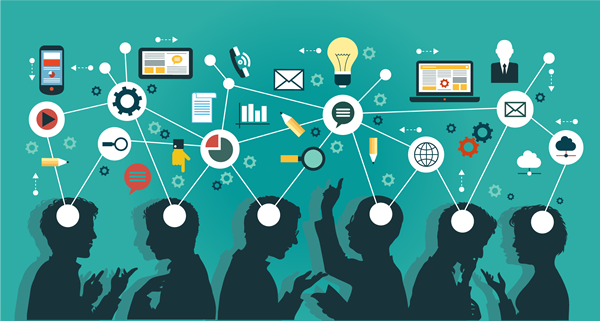 Image: https://www.td.org/insights/how-to-be-a-catalyst-for-social-learning
[Speaker Notes: Of course, we knew that already, 

but being apart underlined the idea that some of the important outcomes of learning are social. 

We don’t just learn as individuals, we learn as a community, and

learning is about how we exchange ideas, conduct trade, and develop community networks with each other.]
Learning is social.
We knew that already
Some outcomes are social 
We learn as a community
We exchange ideas, conduct trade, and develop networks
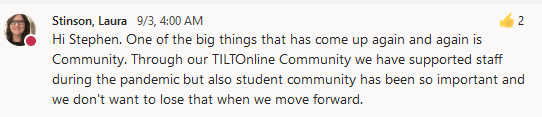 Learning is social.
We knew that already
Some outcomes are social 
We learn as a community
We exchange ideas, conduct trade, and develop networks
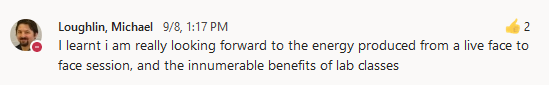 Learning is social.
We knew that already
Some outcomes are social 
We learn as a community
We exchange ideas, conduct trade, and develop networks
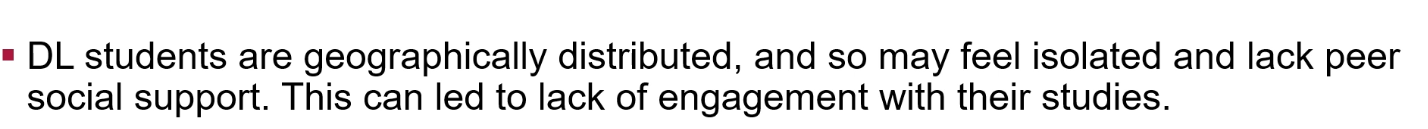 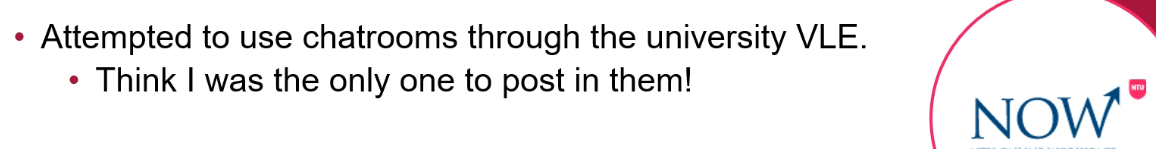 From: Elyse Wakelin (ALTC Fringe)
Teaching is not a solitary profession.
Teachers need buildings, etc. 
Now they need a support team. 
Like when we watch the news
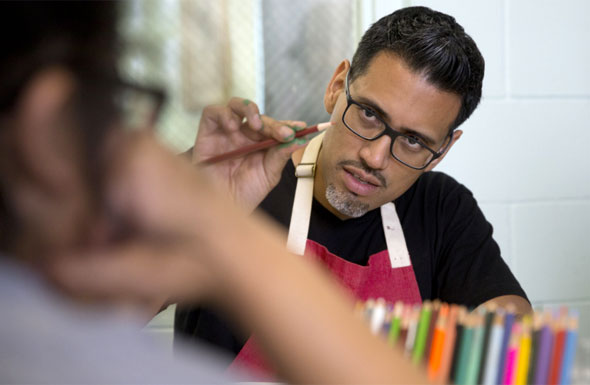 Image: https://www.kqed.org/news/11040591/young-inmates-help-turn-solitary-confinement-cells-into-art-spaces
[Speaker Notes: We already know teachers need buildings and facilities and support staff and computer networks and the rest. 

But now that they are working with advanced technology in both digital and in-person environments, they need to be constantly developing their skills, and they need a team supporting them. 

It’s like when we watch Newsfeed on CB-Stream: we may see only the presenters in our hololens, but we know there’s a team of people supporting them.]
Teaching is not a solitary profession.
Teachers need buildings, etc. 
Now they need a support team. 
Like when we watch the news
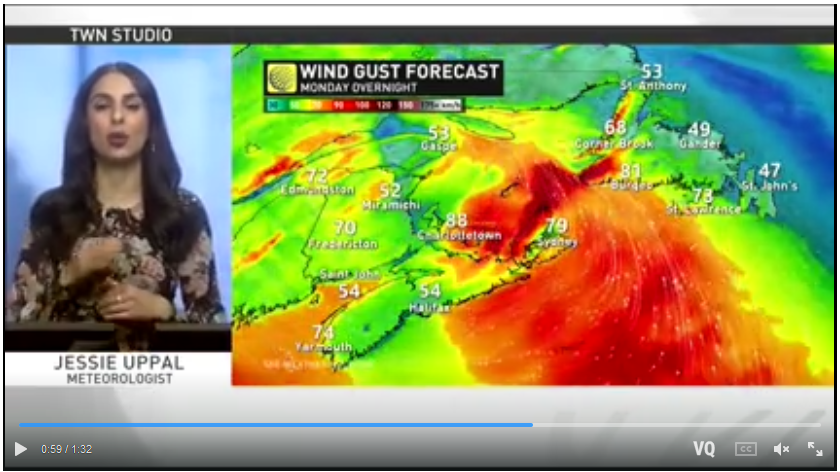 Image: https://ca.news.yahoo.com/ge-2020-psp-prizes-character-not-just-academics-when-selecting-candidates-tan-cheng-bock-043855531.html
Teaching is not a solitary profession.
Teachers need buildings, etc. 
Now they need a support team. 
Like when we watch the news
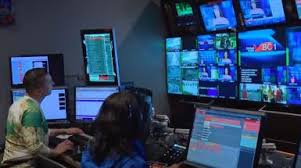 Image: https://ca.news.yahoo.com/ge-2020-psp-prizes-character-not-just-academics-when-selecting-candidates-tan-cheng-bock-043855531.html
We need live events.
Not for everything, but live events draw us in
They stimulate planning and anticipation
They provide interaction,  presence
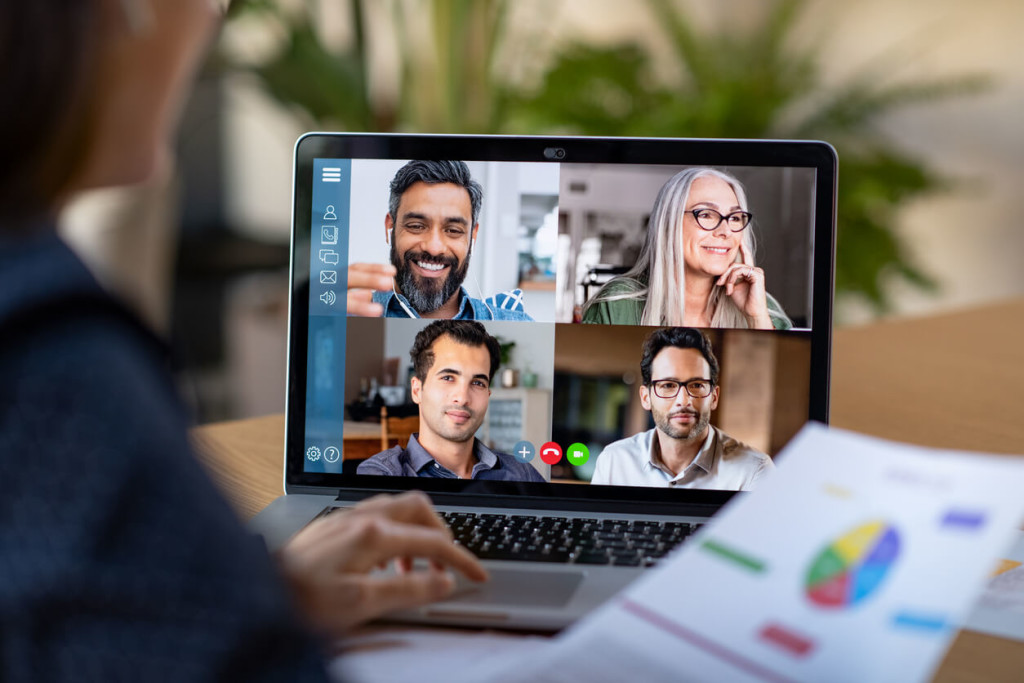 Image: https://www.dacast.com/blog/virtual-events/
[Speaker Notes: Sure, not everything needs to be live – there’s a lot we can get from vids and sims and the rest. 

But live events draw us in and challenge us. When we don’t know what’s going to happen, we are engaged in planning and anticipation. And live events have us interacting, even if indirectly with the people in the scene. It’s what we used to call ‘presence’, back in the day.]
We need live events.
Not for everything, but live events draw us in
They stimulate planning and anticipation
They provide interaction,  presence
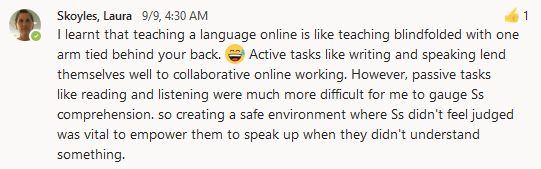 We need live events.
Not for everything, but live events draw us in
They stimulate planning and anticipation
They provide interaction,  presence
In the independent league known as Fan Controlled Football, they take play calls from strangers on the internet, who are watching the contest on the gaming platform Twitch, voting in real time via the league’s app.
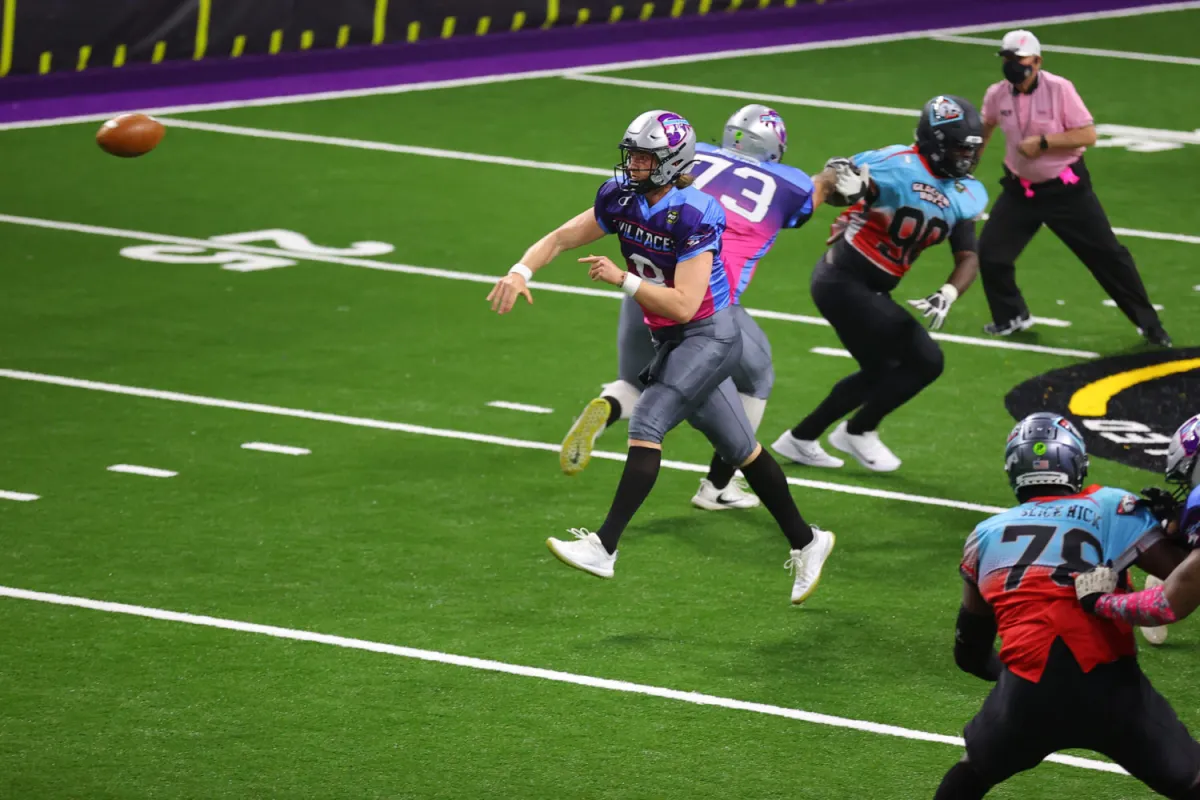 https://expmag.com/2021/09/in-this-football-league-the-fans-call-the-plays/
Open media plays a key role.
We can’t learn without it
We need an alphabet
We need words, we need data
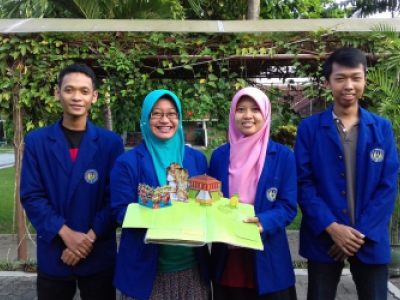 Image: http://english.uny.ac.id/article/archipelago-pop-encyclopedia-learning-media
[Speaker Notes: It’s not simply about saving money. 
We can’t learn – we can’t even communicate – without open media. 

We need an alphabet, we need words, we need data –

 and these need to be available for any of us to use without worrying about who owns it or how much it costs. 

We use open media to write the first draft of our experiences, the first draft of the lessons learned and the practices we should follow.
 That’s why we needed Zoom, and that’s why open textbooks became so essential.]
Open media plays a key role.
We can’t learn without it
We need an alphabet
We need words, we need data
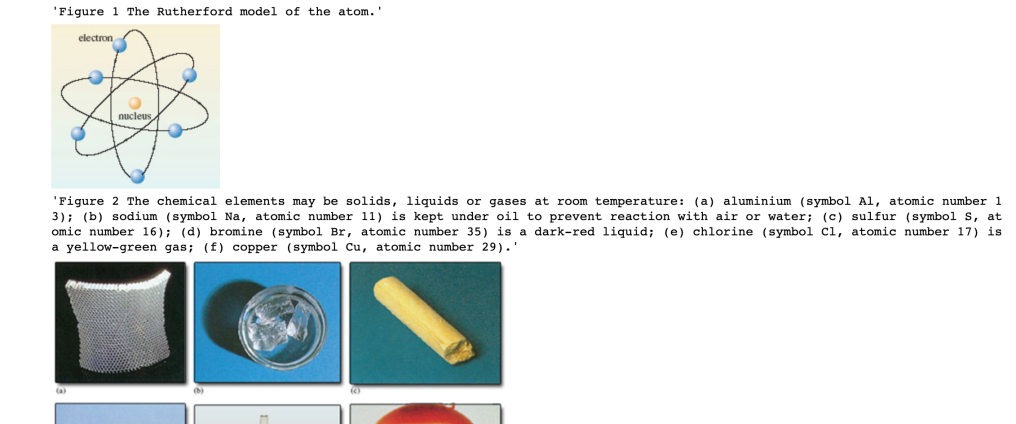 What assets are actually reusable?
“What are the granular things that take time to produce, that can be hard to get right, and that someone may have already done? And what other spin-offs or benefits might there be from being able to reuse the asset?”
Tony Hirst: https://blog.ouseful.info/2021/09/03/reusing-educational-assets/
Open media plays a key role.
We need responsibility
We need ownership
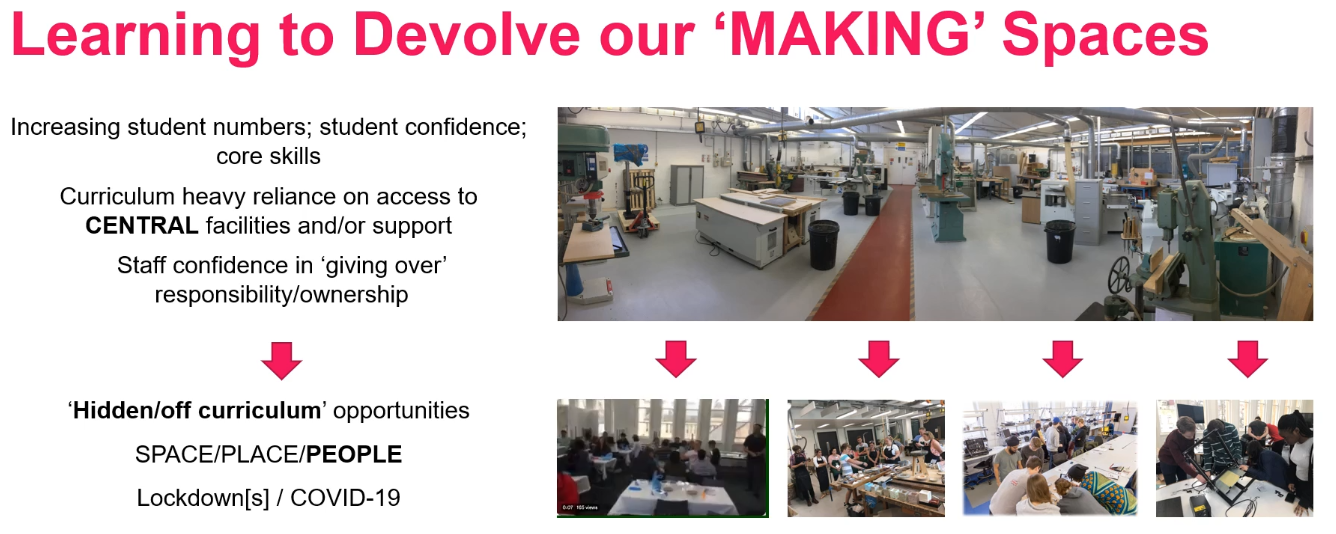 From:Luke Siena, Kerry Truman, Chris Forbes (ALTC Fringe)
Quality matters,
It’s not guaranteed
We have to make our own judgements 
We have to be critically-minded
“There was a lot of misinformation in the 20s; some of it came from Russia, some of it came from advocacy groups, some of it was advertising, and some of it came from our own governments. The development of trust networks, zero-knowledge proofs and crypto-addressing helped a lot, but we still have to be critically-minded.”
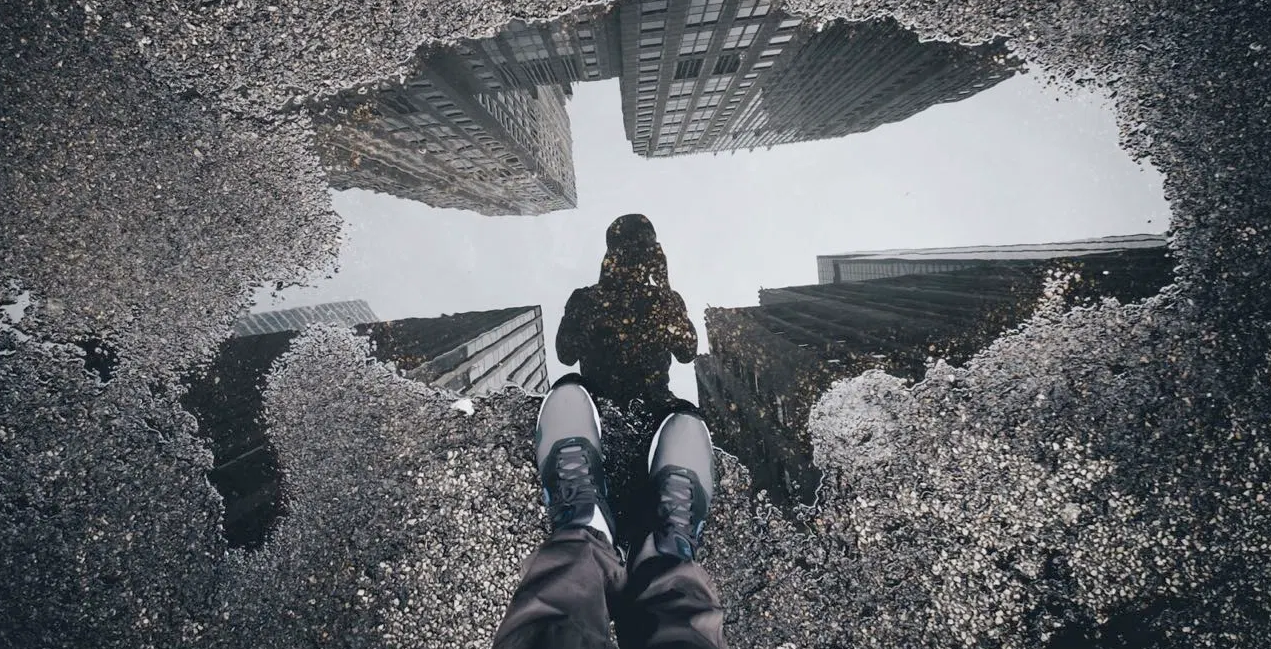 Image: https://thriveglobal.com/stories/8-ways-self-reflection-improves-your-life-and-helps-you-become-happier/
[Speaker Notes: but is not guaranteed.

 It doesn’t matter how much we paid, or where it came from. 
We have to make our own judgements about quality, because of our different needs and circumstances.

 There was a lot of misinformation in the 20s; some of it came from Russia, some of it came from advocacy groups, some of it was advertising, and some of it came from our own governments. The development of trust networks, zero-knowledge proofs and crypto-addressing helped a lot, but we still have to be critically-minded.

There was a lot of misinformation in the 20s; some of it came from Russia, some of it came from advocacy groups, some of it was advertising, and some of it came from our own governments.]
Quality matters,
It’s not guaranteed
We have to make our own judgements 
We have to be critically-minded
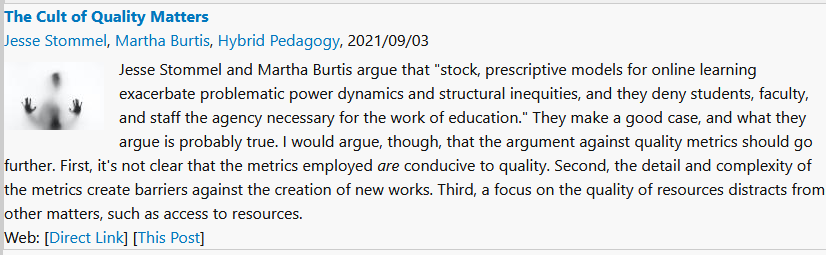 https://www.downes.ca/post/72700
[Speaker Notes: but is not guaranteed.

 It doesn’t matter how much we paid, or where it came from. 
We have to make our own judgements about quality, because of our different needs and circumstances.

 There was a lot of misinformation in the 20s; some of it came from Russia, some of it came from advocacy groups, some of it was advertising, and some of it came from our own governments. The development of trust networks, zero-knowledge proofs and crypto-addressing helped a lot, but we still have to be critically-minded.

There was a lot of misinformation in the 20s; some of it came from Russia, some of it came from advocacy groups, some of it was advertising, and some of it came from our own governments.]
Teaching is more than broadcasting.
8-hour videos (sometimes) bad
Get us away from the keyboard
Still true when we return to the classroom
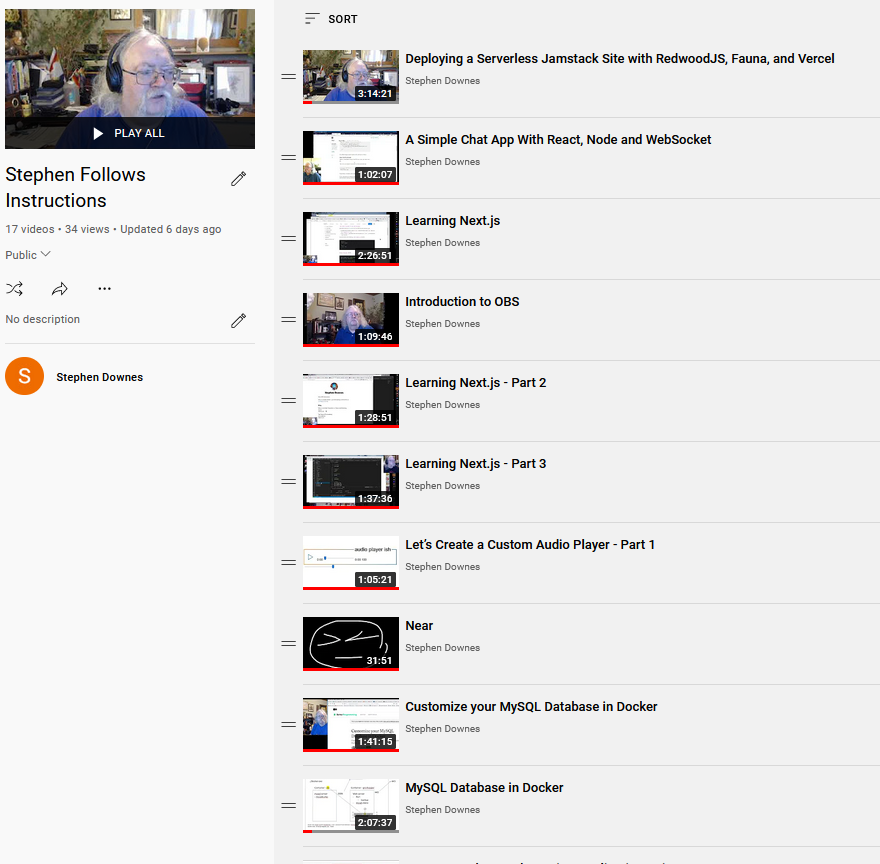 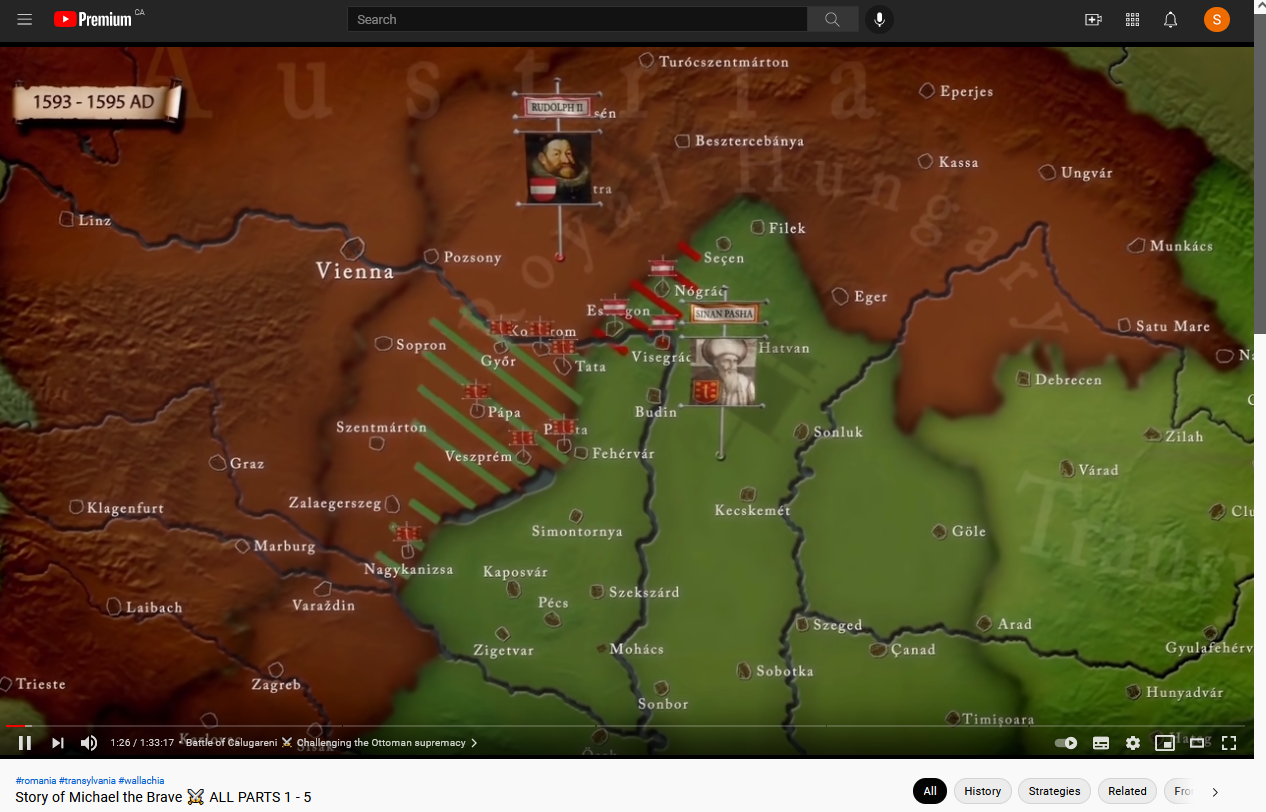 https://www.youtube.com/playlist?list=PLeBQHgzQN9x3Ef-JuV-HQw2on-_RkjTBM
https://www.youtube.com/watch?v=AVZNTJ7RL80  -  Story of Michael the Brave
[Speaker Notes: Again, this is something we already knew, but had to learn again when we went online in the 20s. 

We can still remember how bad those 8-hour days of video lectures were. 

The best learning used the computer where needed, but then got us away from the keyboard and doing something practical. 

And this was still true when we returned to the classroom. Suddenly we realized that we didn’t need to be stuck in a room in order to learn.]
Reading the room is harder.
We can scan a classroom and observe how students are reacting
Online, it’s a lot more difficult 
This needs to become a deliberate practice
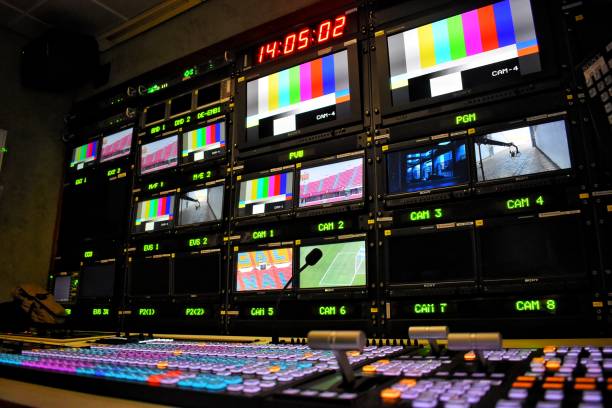 Image: https://www.istockphoto.com/photos/broadcasting
[Speaker Notes: An experienced teacher can scan a classroom, observe how students are reacting, and change strategies on the fly to stimulate interest or attention.

 Online, it’s a lot more difficult to gauge reactions. 

So this needs to become a deliberate practice of asking directly for feedback and engaging in interactive exercises.

 And it turns out that reading the room is not enough. We need to make understanding our learners a major part of what we do.


Comment about Tony Bates and Data]
We need structure, order and routines.
A respite from uncertainty
Balance our work with our play, rest and self-care.
That’s what school often provides
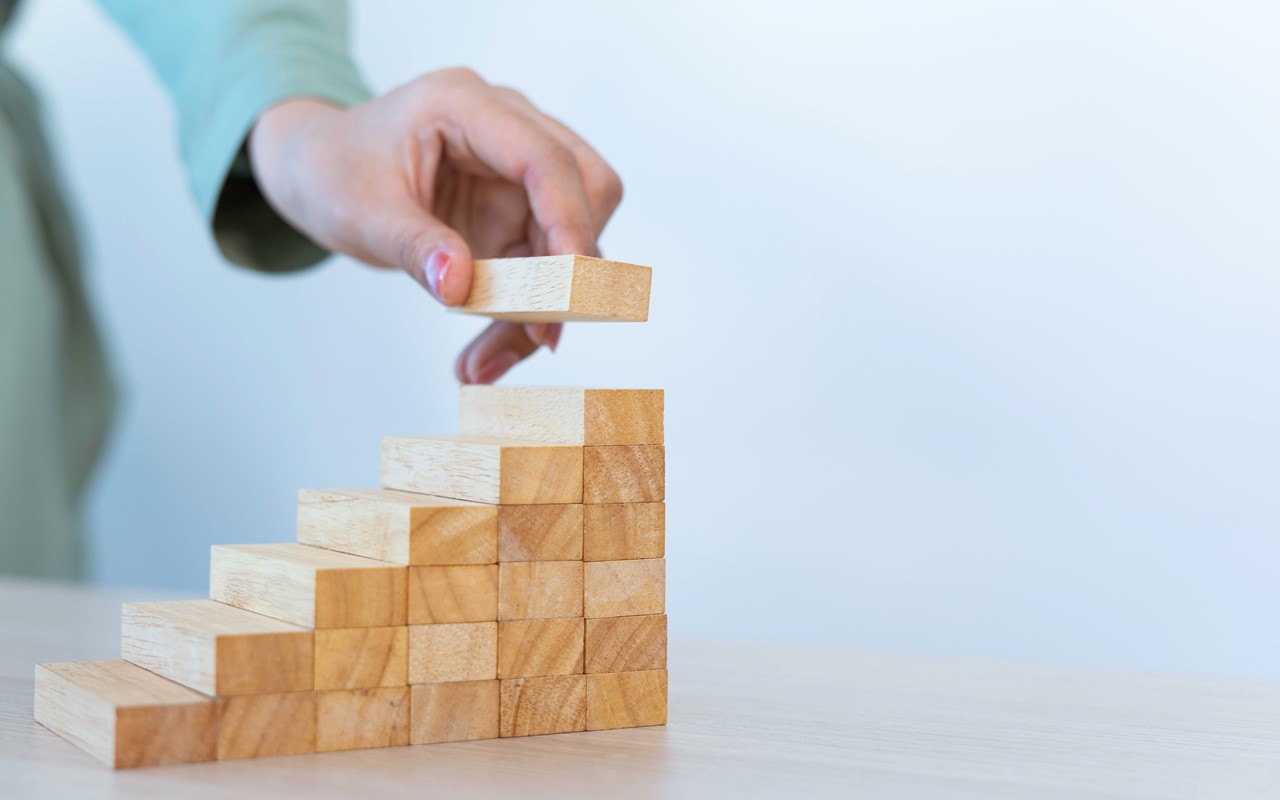 https://www.constructionexec.com/assets/site_18/images/article/092320024449.jpg?width=1280
[Speaker Notes: Here were not talking about military discipline, but rather, a respite from uncertainty and precarious circumstances. 

When we were at home, we needed to learn how to balance our work with our play, rest and self-care. 

We needed to know when we would eat, where we would sleep, and to be able to plan our days and our futures.

That’s what school often provides]
It’s not just school subjects
Not just schools and universities 
Beyond traditional academics
Support in-home workers, self-employed, new careers
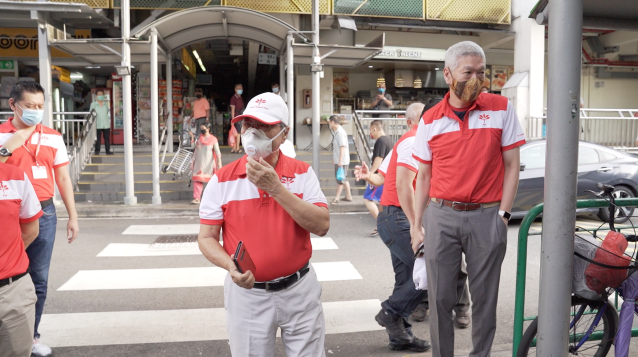 Image: https://ca.news.yahoo.com/ge-2020-psp-prizes-character-not-just-academics-when-selecting-candidates-tan-cheng-bock-043855531.html
[Speaker Notes: . When we began looking at our learning needs on a society-wide basis, we realized that we couldn’t just focus on educational institutions like schools, colleges and universities. 

We needed to think beyond traditional ‘academic’ subjects. 

We needed to find ways to support in-home workers, people who were self-employed, and people trying to find a new career.]
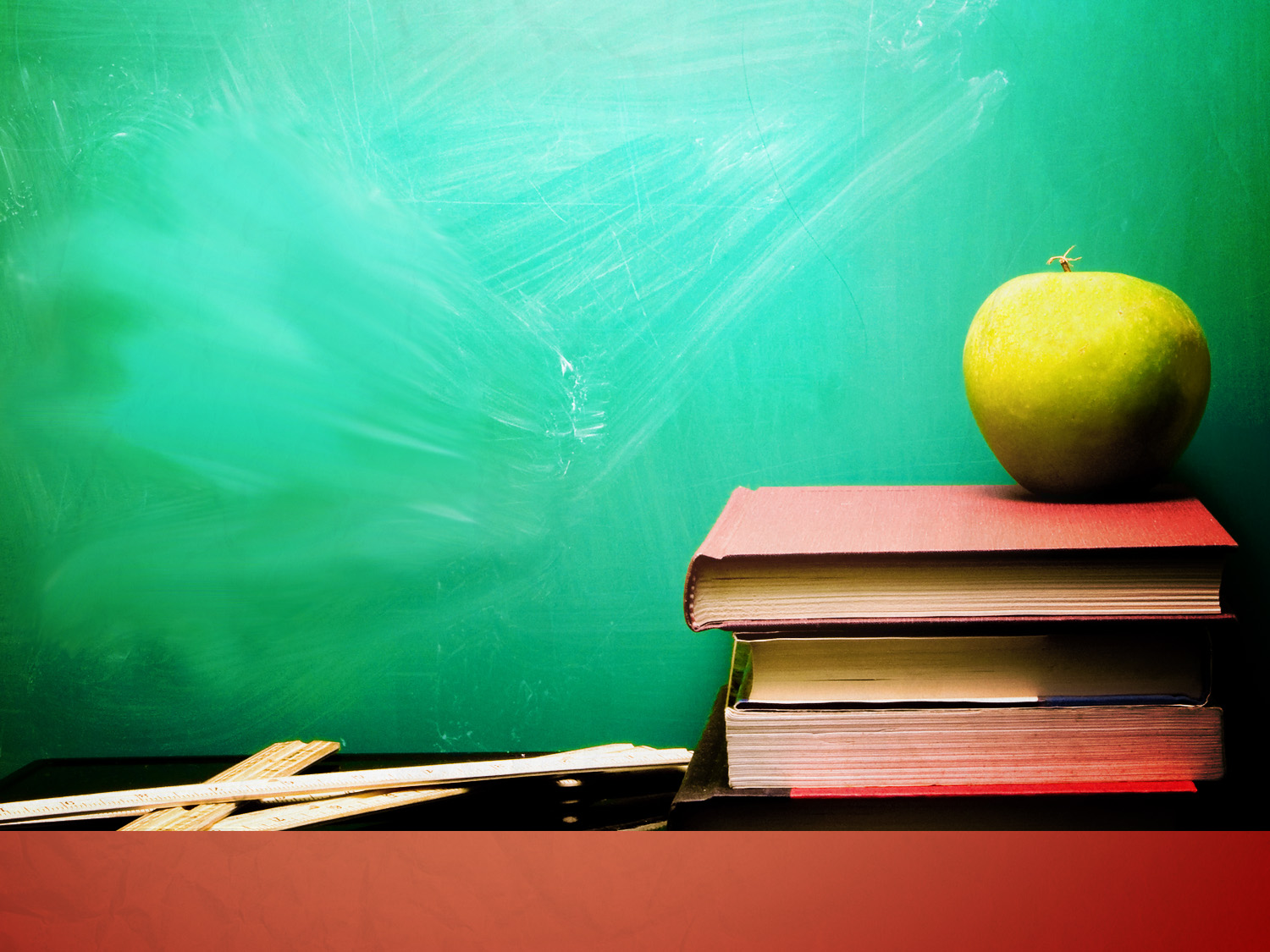 3 Challenges
Motivation matters.
Educators have always known this
Online we haven’t the same tools 
We can’t force them; we need people interested and engaged
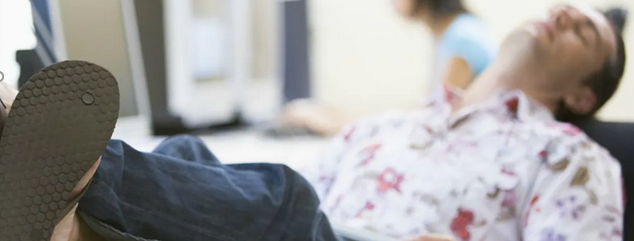 Image: https://www.edsurge.com/news/2016-05-31-unpacking-the-problem-of-unmotivated-online-students
[Speaker Notes: Educators have always known this, and have taken steps to keep students engaged in class.

 But when people are out of school and learning online, we don’t have the same tools.

 It’s harder to take attendance. 

We can’t force them to stare at the computer screen.

 People have to be interested and engaged in what they’re studying, which means they have to have a lot more say in what they’re doing and why it matters.]
Motivation matters.
Educators have always known this
Online we haven’t the same tools 
We can’t force them; we need people interested and engaged
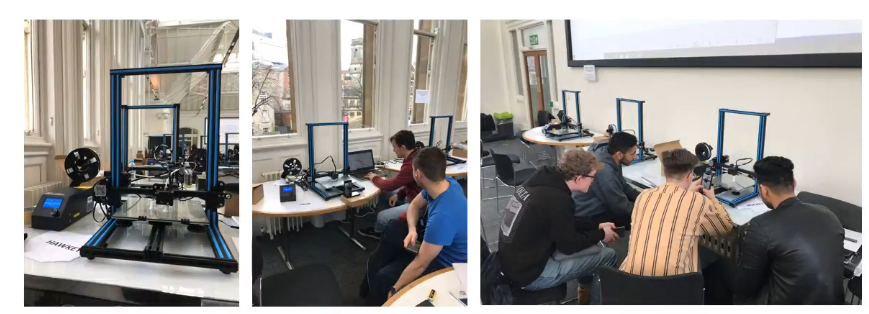 Democratic manufacturing
- Giving students independence and confidence in their skills
- Adapted by creating video induction series
From:Luke Siena, Kerry Truman, Chris Forbes (ALTC Fringe)
People have diverse needs.
Designed for the mainstream
Built-in, systemic discrimination 
Everyone has special needs
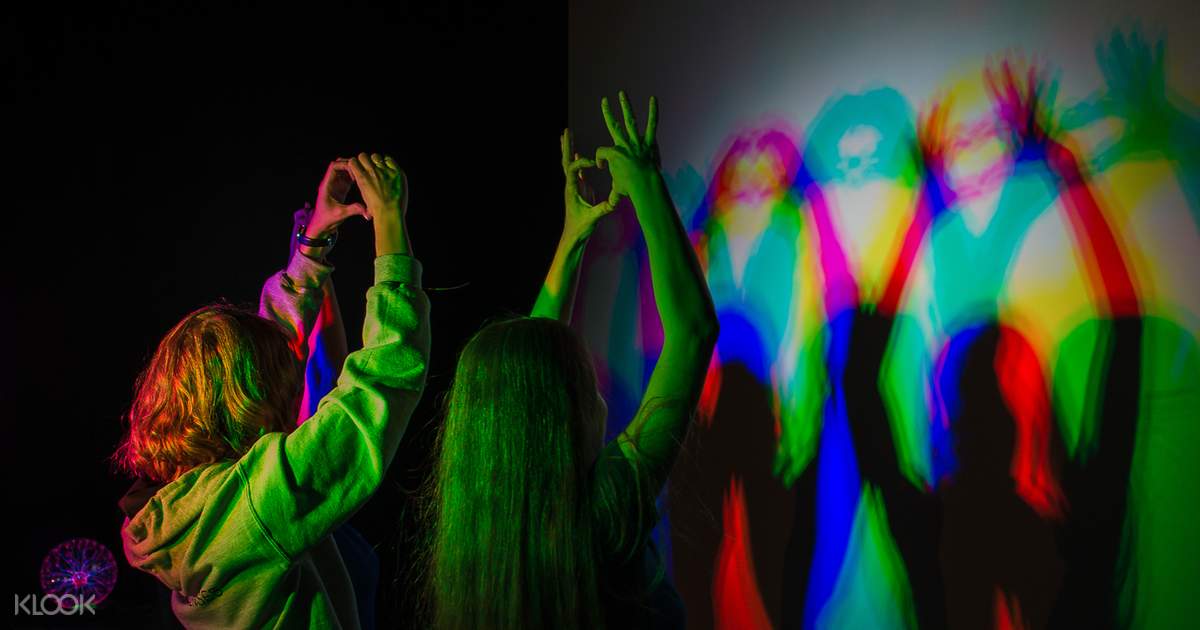 Image: https://www.klook.com/en-IN/activity/24658-museum-senses-ticket-bucharest/
[Speaker Notes: They come from different cultures, speak different languages, and have different abilities. 

Before the 2020s we designed for the mainstream and hoped that the rest could adapt. 

But a lot of difficult issues surfaced in those years, and we had to address built-in or systemic discrimination.

 We had to get past the idea that some people are ‘special needs’ and to adopt the attitude that everyone has special needs.]
People have diverse needs.
Designed for the mainstream
Built-in, systemic discrimination 
Everyone has special needs
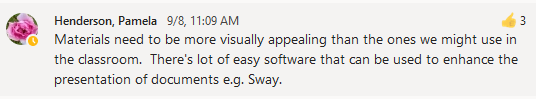 Inequities harm learning.
School mitigated some of the worst inequities
This disappeared online; people in need just vanished. 
We need the will to solve it
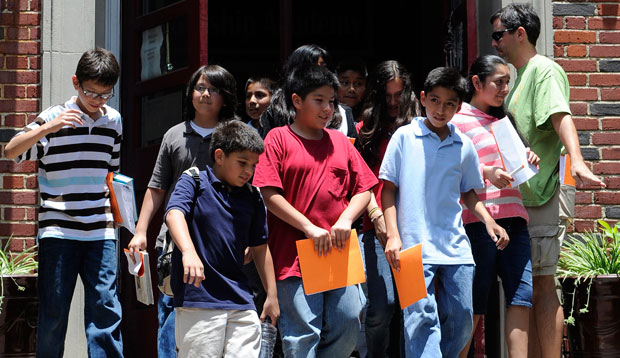 Image: https://cdn.americanprogress.org/wp-content/uploads/2012/09/19031533/stealth_onpage1.jpg
[Speaker Notes: In many ways, coming together to learn at school mitigated some of the worst impacts of poverty and disability

, because we could all access books, teachers and time to study at school. A lot of us depended on school for internet access and a good meal. 

A lot of this support disappeared when we went online. 

People in need just vanished. 

We knew that this was a problem, but it took a long time to solve it.]
Inequities harm learning.
School mitigated some of the worst inequities
This disappeared online; people in need just vanished. 
We need the will to solve it
Radical Eyes for Equity: Moving from “All Students Must” to “Each Student Deserves”
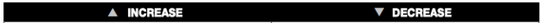 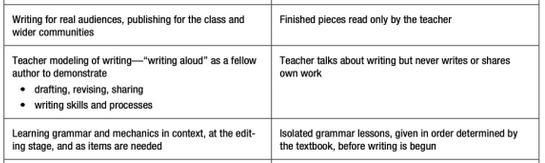 P.L. Thomas, https://nepc.colorado.edu/blog/moving-all-students
[Speaker Notes: In many ways, coming together to learn at school mitigated some of the worst impacts of poverty and disability

, because we could all access books, teachers and time to study at school. A lot of us depended on school for internet access and a good meal. 

A lot of this support disappeared when we went online. 

People in need just vanished. 

We knew that this was a problem, but it took a long time to solve it.]
Inequities harm learning.
School mitigated some of the worst inequities
This disappeared online; people in need just vanished. 
We need the will to solve it
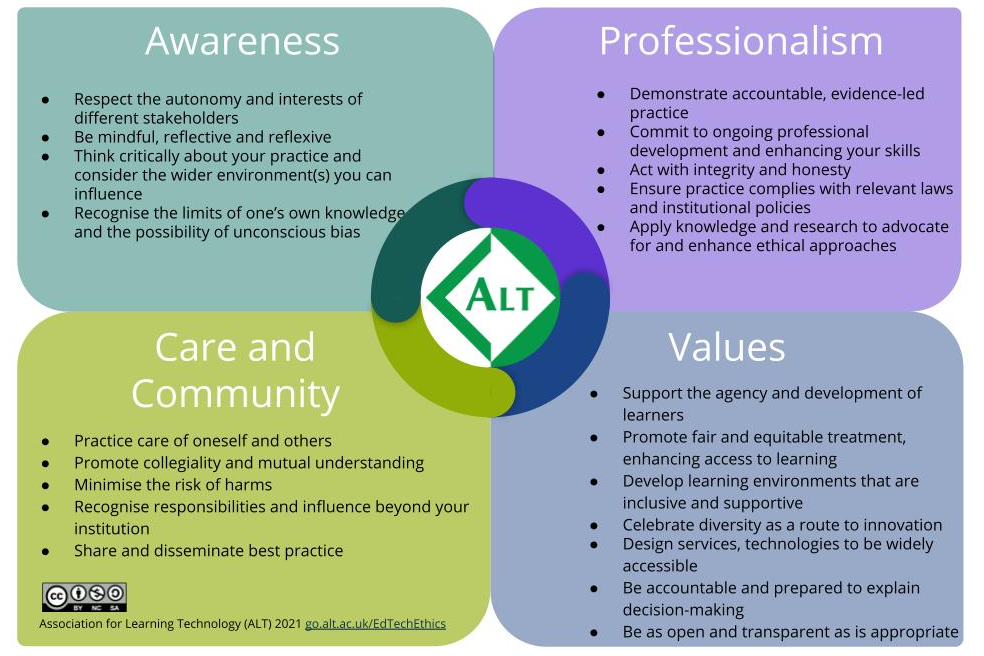 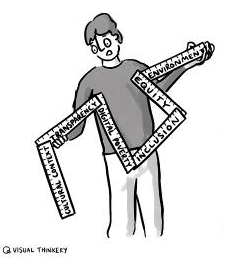 https://www.alt.ac.uk/sites/alt.ac.uk/files/public/ALT%E2%80%99%20Framework%20for%20Ethical%20%20Learning%20Technology%20%28FELT%29%202021%20%284%29.pdf
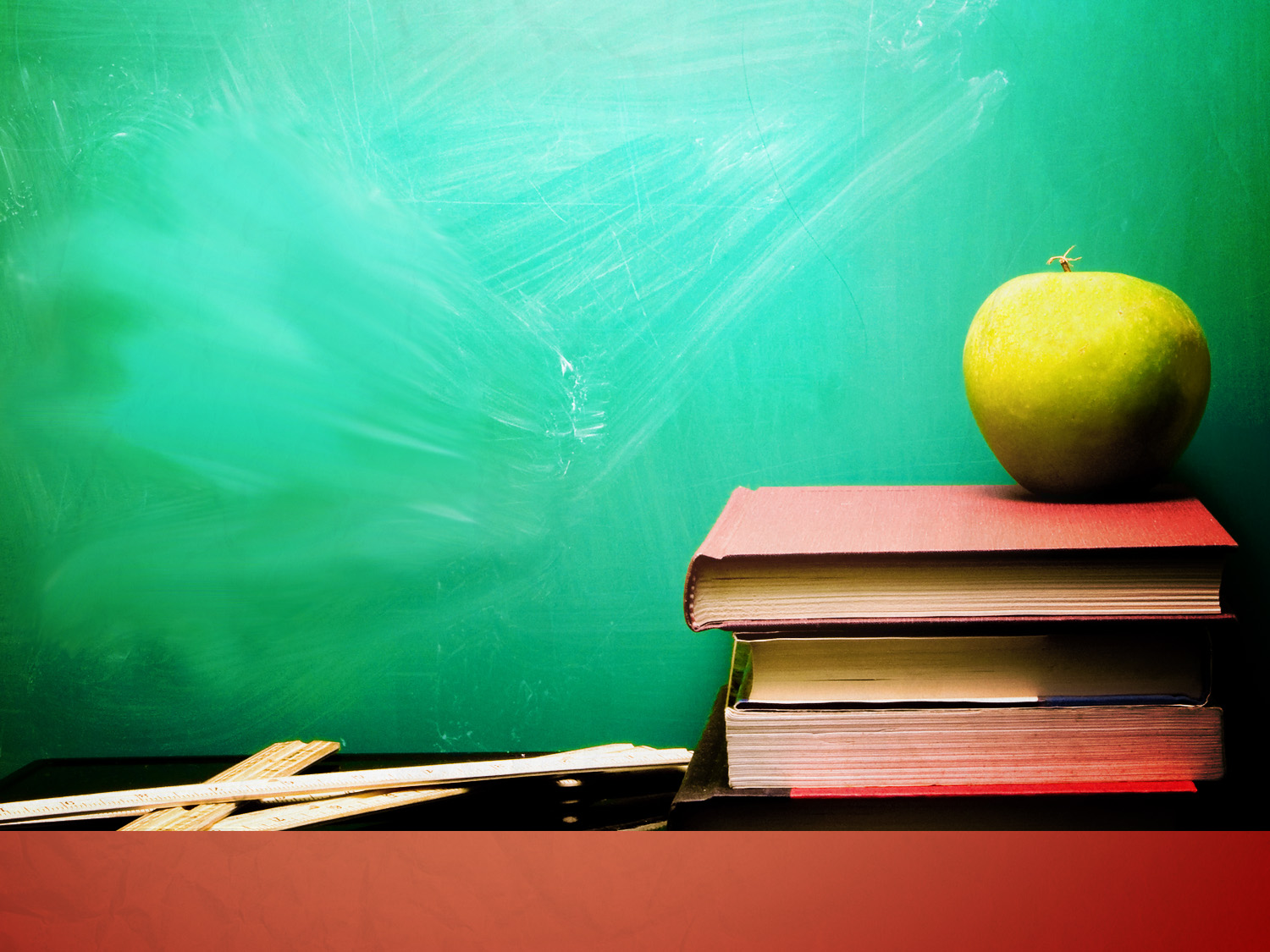 3 Ways to Improve
We need to learn how to learn.
It’s really hard for people to learn on their own. 
If nobody there to teach them, they wouldn’t try to learn
This applies to both teachers and students
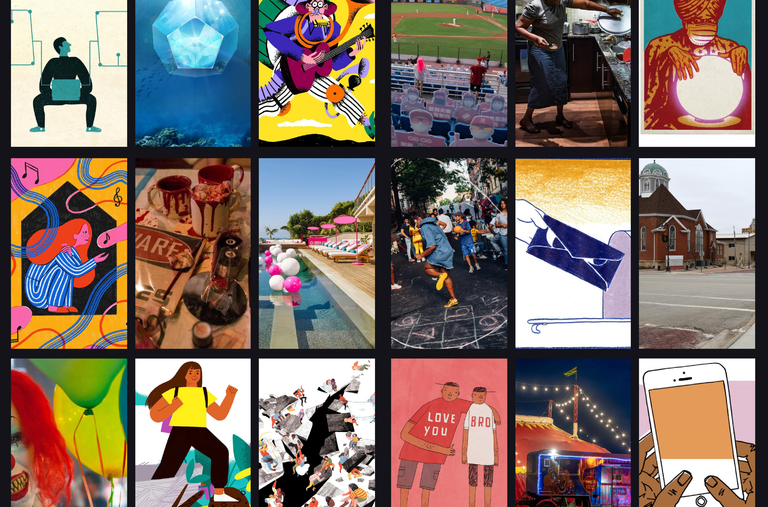 Image: https://www.nytimes.com/spotlight/learning-english-language-arts
[Speaker Notes: This applies to both teachers and students.

 What we found was that many students who had been in school for ten years had no idea how to learn on their own. 

They didn’t know where to start, they didn’t know how to structure their work, and often, they weren’t motivated to try.

 If there was nobody there to teach them, then they simply wouldn’t try to learn.]
We need to learn how to learn.
It’s really hard for people to learn on their own. 
If nobody there to teach them, they wouldn’t try to learn
This applies to both teachers and students
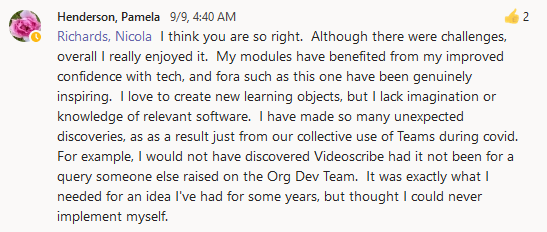 Employ a range of strategies.
Develop ‘hybrid learning’ but not doing both at once
Meet the different needs of people at different times and in different ways
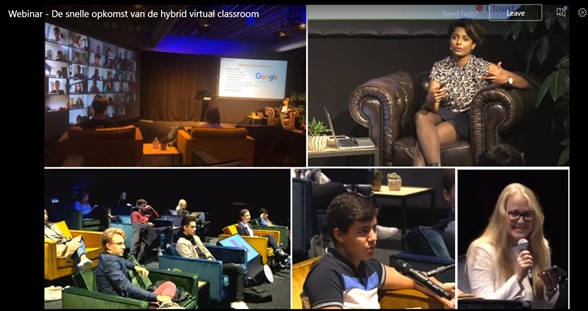 Image: http://zacwoolfitt.blogspot.com/2020/11/the-rapid-rise-of-hybrid-virtual.html
[Speaker Notes: We learned to develop ‘hybrid learning’, that is, learning that was at times based on digital tools and resources, and at other times interactive and in-person. We also learned not to have a teacher doing both of these at once, because the two methods are so different. But there was no need – by varying strategies, it’s possible to meet the different needs of people at different times and in different ways.]
Employ a range of strategies.
Develop ‘hybrid learning’ but not doing both at once
Meet the different needs of people at different times and in different ways
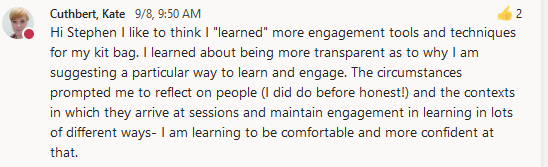 Assessment needs to be flexible.
Traditional testing has become dysfunctional
Depending on surveillance
Instead, show work directly to employers
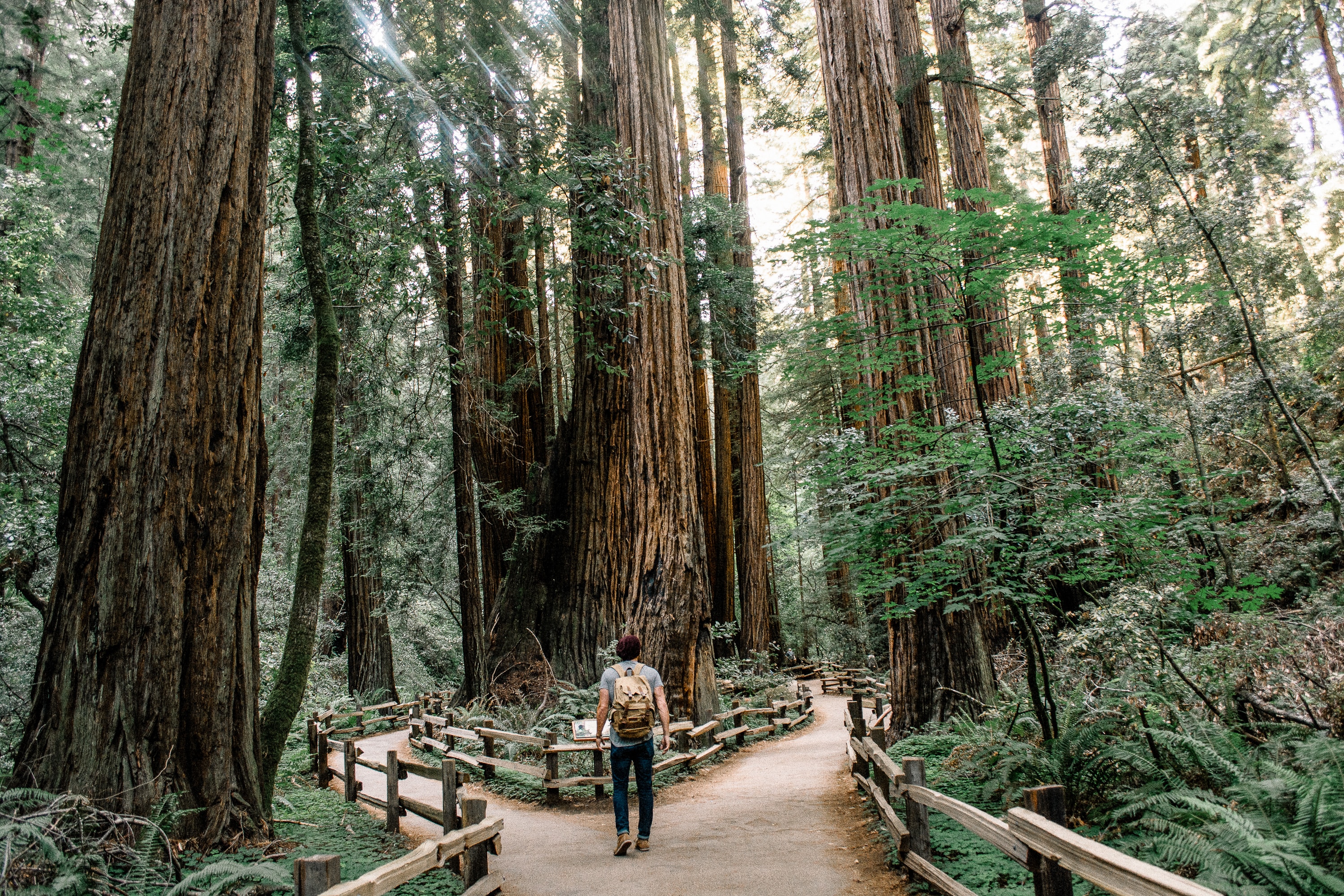 Image: https://teachingblog.mcgill.ca/2019/10/08/flexible-assessment-one-instructors-implementation-in-a-large-class/
[Speaker Notes: Moving online showed us just how dysfunctional traditional testing has become, and 

we realized we were depending more and more on surveillance, when 

we should have instead been offering counselling and feedback. 

Once students were able to create portfolios and show their work directly to employers, the push for stringent testing eased.]
Stephen Downes                                      https://www.downes.ca
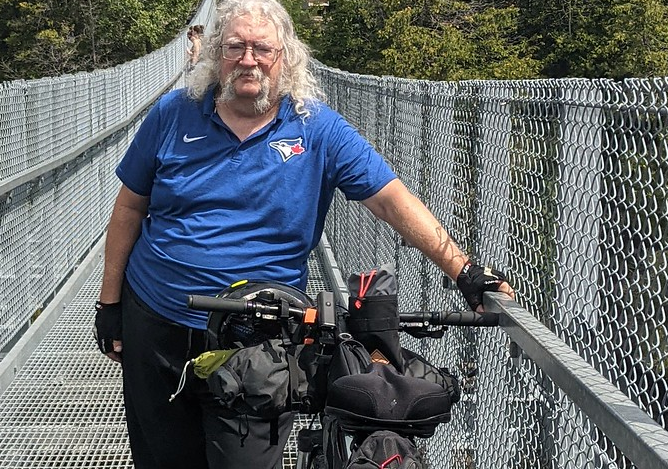